Strategický management
Pavel Kološ 
pavel.kolos@mvso.cz
Vyučující
Ing. Pavel Kološ, Ph.D.

pavel.kolos@mvso.cz

MS Teams
Požadavky k ukončení předmětu
Zápočet (0-35b, min.20b) 
Seminární práce + prezentace (14.10.2022)
Test (11.11.2022)

Zkouška (0-65b, min.25b) 1 (100-85b), 2 (84b – 68b), 3 (67b – 51b)
Ústní zkouška
Řádné termíny – leden 2023 
předtermín před Vánoci?
Okruhy předmětu
Strategický management
Úvod o problematiky
Proces strategického managementu
Strategické myšlení
Manažerská optika vs. Optika psychologie
Strategické analýzy
Analýzy vnějšího a vnitřního prostředí
Strategie
Strategická roadmapa
Business model
Konkurenční výhoda
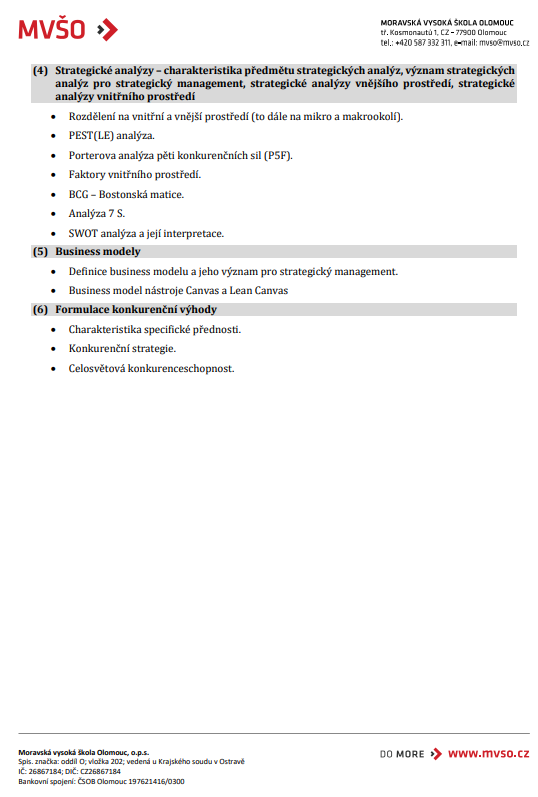 Literatura
D.Navrátilová – Strategický management – učební opory pro kombinované studium
Z.Souček – Strategie úspěšného podniku
Š.Vilamová – Strategický management – studijní opory VŠB-TU Ostrava
Prezentace – viz interaktivní osnovy
https://managementmania.com/cs/strategicke-rizeni
Zadání seminární práce – word/pdf + 10min prezentace
Úvod

Teorie (PESTE, PORTERUV MODEL 5 SIL, SWOT)

Popis vybrané společnosti 
Produkty
Organizační struktura
Lidské zdroje
Strategie (budoucí plány)


Strategická analýza vybrané společnosti
PESTE analýza
PORTERUV MODEL 5 SIL
SWOT analýza
+ 1 nástroj dle vlastního výběru

       Závěr
14.10.2022